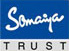 ANDROID
TECHNOLOGY
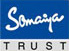 GROUP MEMBERS
CHIRAG SHAH
 HARSH MALDE
 HEMANG TAILOR
 PALLAVI BHOITE
 VIRAL SHAH
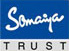 INTRODUCTION
WHAT IS ANDROID?

 A Software platform and operating system for mobile.
 Based on the Linux kernel.
 Android was found way back in 2003.
 It was developed in Palo Alto, California.
 Android was developed by the Andy Rubin, Rich Miner, Nick Sears and Chris White.
 Android was purchased by the GOOGLE in AUGUST,2005 for 50 million $.
Open  handset  alliance(oha)
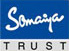 What is OHA?
It’s consortium of several companies.
 This group of companies are allowed to use source code of Android and develop applications.
 Reason for Nokia not to develop Android  Mobiles is Nokia is not part of OHA.
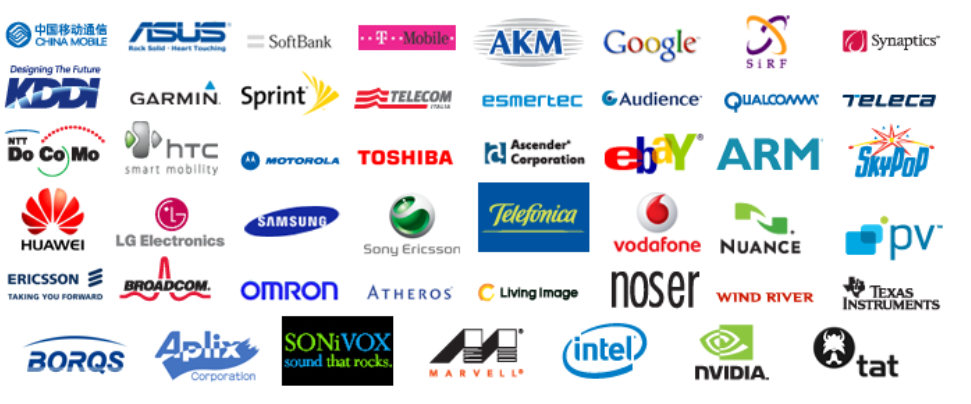 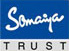 FEATURES OF ANDROID
Android is not a single piece of hardware.
Android supports wireless communication using:-
3G Networks
 4G Networks
 802.11 Wi-Fi Networks
 Bluetooth Connectivity
Android is a multi-process system, in which each application (and parts of the system) runs in its own process.
FEATURES OF ANDROID
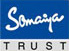 Interface that is better then the previous touch screen mobiles.
User gets millions of applications that user can not get in any other mobile operating system.
 Android supports  advanced audio/video/still media formats such as MPEG-4, H.264, MP3, and AAC, AMR, JPEG, PNG, GIF. 
 Developing an android application is not tough using SDK(standard development kit) and java emulator we can easily develop applications that we want.
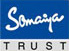 COMPARISON WITH OTHER 
OPERATING SYSTEMS
Other then Android there are several other mobile operating system which is used.
 Symbian, iOS, windows this are one of the most used mobile operating systems.
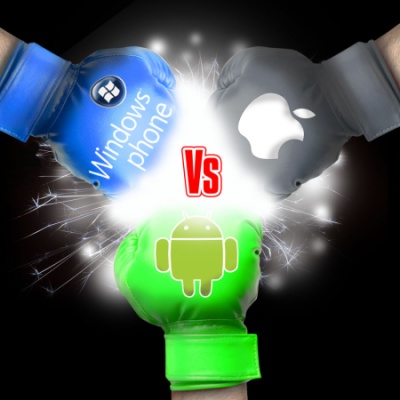 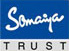 Sales comparison of os:-
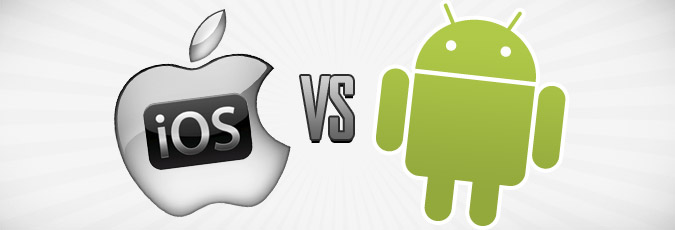 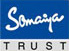 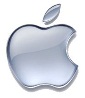 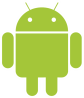 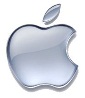 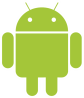 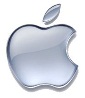 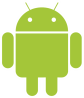 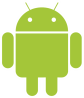 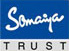 iOS vS Android Applications:-
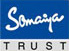 VERSIONS OF ANDROID
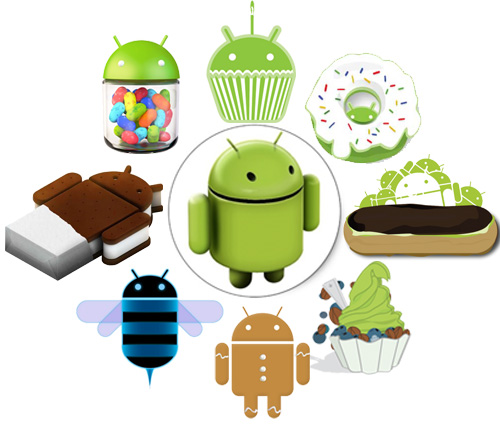 Android Beta
First Version of Android.
The focus of Android beta is testing incorporating  usability.
 Android beta will generally have many more problems on speed and performance.
Android Astro 1.0
First full version of android.
 Released on September 23, 2008.
  Wi-Fi and Bluetooth support.
 Quite slow in operating.
 copy and paste feature in the web browser is not present.
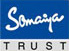 Android Cupcake 1.5
Released on April 30, 2009.
  Added auto-rotation option.
 Copy and Paste feature added in the web browser.
 Increased speed and performance but not upto        required level.
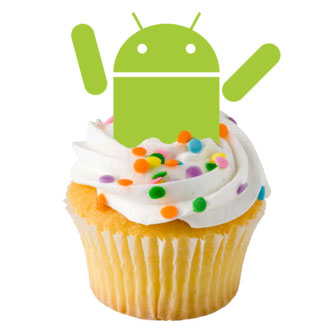 Android Donut 1.6
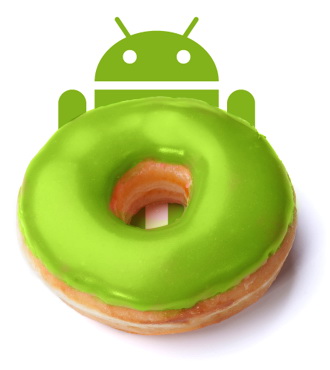 Released on September 15, 2009.
 Voice search and Search box were added.
 Faster OS boot times and fast web browsing experience.
 Typing is quite slower.
Android Éclair 2.0/2.1
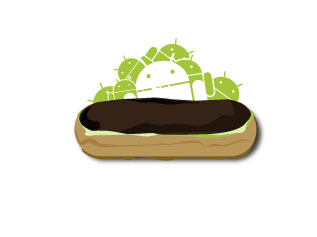 Released on October 26, 2009.
 Bluetooth 2.1 support.
 Improved typing speed on virtual keyboard,  with smarter dictionary.
 no Adobe flash media support.
Android Froyo 2.2
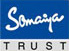 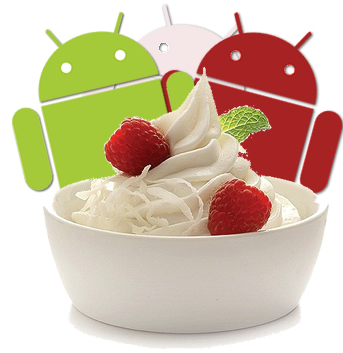 Released on  May 20, 2010.
  Support for Adobe Flash 10.1
   Improved Application launcher with better browser
   No internet calling.
Android Gingerbread 2.3
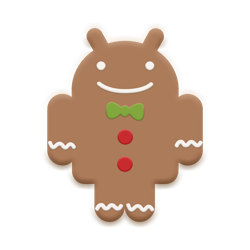 Released on  December 6, 2010.
 Updated User Interface with high efficiency and speed
 Internet calling
 One touch word selection and copy/paste.
 New keyboard for faster word input.
 More successful version of Android than previous versions.
 not supports multi-core processors.
Android Honeycomb 3.0
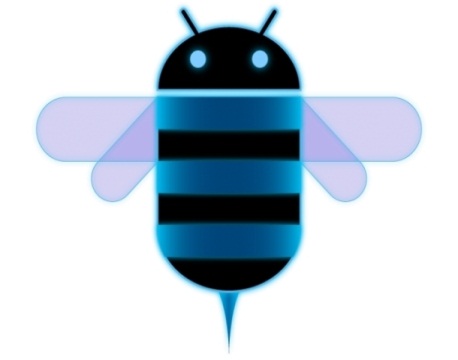 Released on February 22, 2011.
 Support for multi-core processors
 Ability to encrypt all user data.
 This version of android is only available for       tablets.
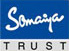 Android IceCreamSandwich(ICS) 4.0
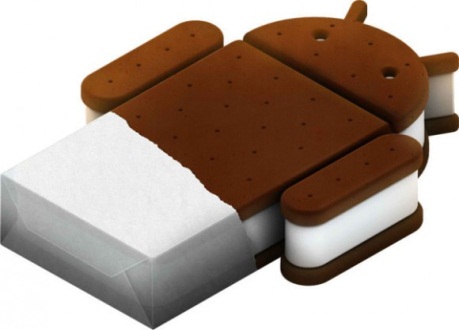 Released on  November 14, 2011.
 Virtual button in the UI.
 A new typeface family for the UI, Roboto.
 Ability to shut down apps that are using data in the background.
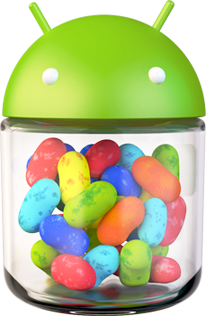 Android JellyBean 4.1
Released on June 27, 2012.
 Latest version of Android.
 Smoother user interface.
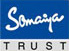 LIMITATIONS:-
Making source code available to everyone inevitably invites the attention of  hackers.
 Android operating system uses more amount of battery as compared to normal mobile phones.
 As there are so many user sometimes it becomes difficult to connect all the users.
 As we call Android is world of applications we continuously need to connected with the internet which is not possible for all the users.
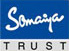 CONCLUSION AND FUTURE SCOPE:-
Android is now stepping up in next level of mobile internet.
 There are chances of Android Mobile sales becomes more then iPhone in next two years.
 Google may launch another version of android that starts K because Google is launching all the android versions in the alphabetical order.
 There are chances of Android may become the widely used operating system in world.
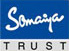 ANY QUESTIONS:-
PLEASE GO TO 
WWW.GOOGLE.COM